স্বাগতম
শিক্ষক পরিচিতি
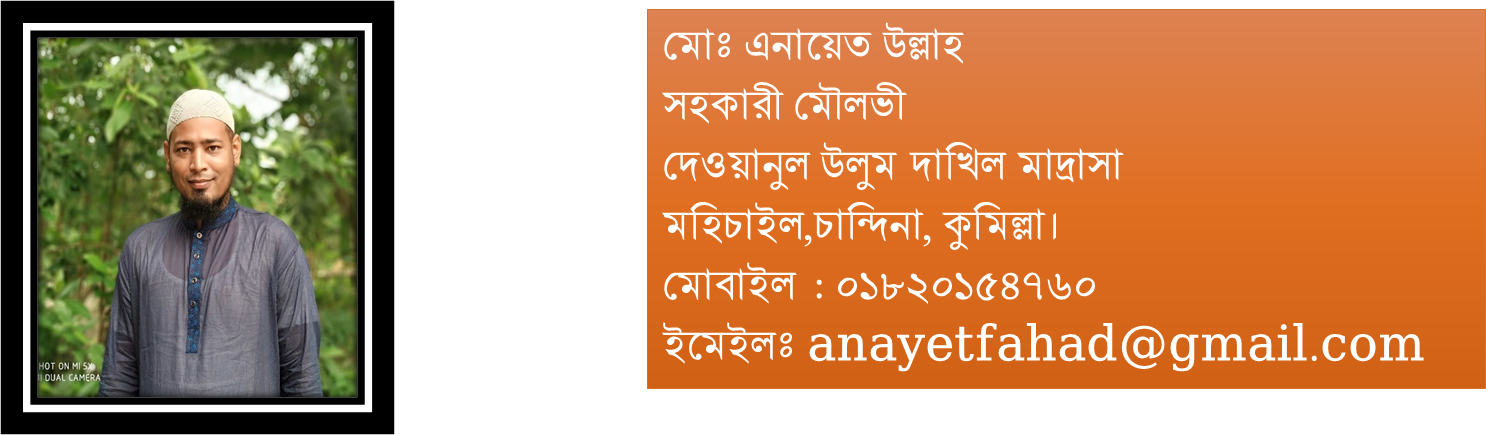 পাঠ
পরিচিতি
বিষয়ঃ- আকাইদ ও ফিকহ
অধ্যায়ঃ- পঞ্চম
শ্রেণিঃ- সপ্তম
নিচের ছবির দিকে লক্ষ কর-
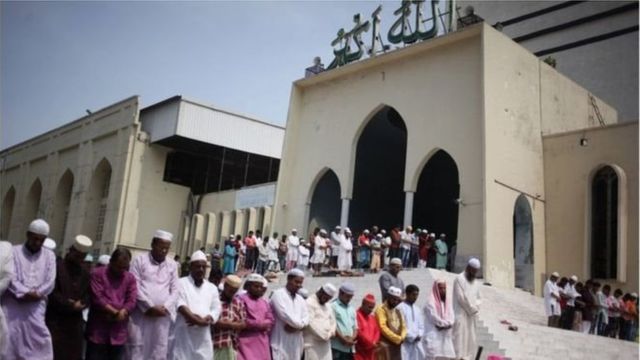 তাহলে আজকের আলোচ্য বিষয়ঃ
নামাজ
শিখনফল
১। সালাতের আভিধানিক অর্থ বলতে পারবে।
২। সালাতের সংজ্ঞা লিখতে পারবে।                           ৩। সালাতের গুরুত্ব বর্ণনা করতে পারবে।
বিস্তারিতঃ-
সালাত এমন কিছু নির্ধারিত কথা ও কাজবিশিষ্ট ইবাদত,যা তাকবিরের মাধ্যমে শুরু হয় এবং সালামের মাধ্যমে শেষ হয়।
সালাত আরবি শব্দ। এর অর্থ দোয়া,রহমত,ইসতিগফার ও তাসবিহ ইত্যাদি।
ইসলামের পাঁচ স্তম্ভের দ্বিতীয় স্তম্ভ সালাত।ফার্সি ভাষায় সালাত কে নামাজ বলে।
ইবাদতের মধ্যে সালাত কে  ইমাদুদ্দিন বা দ্বীনের খুঁটি বলা হয়েছে।খুঁটি ছাড়া যেমন
ঘর হয় না,তদ্রূপ সালাত ছাড়াও দ্বীন পরিপূর্ণ হয় না। আল্লাহ তাআলা ইরশাদ করেনঃ-নিশ্চয় নির্ধারিত সময়ে সালাত কায়েম করা মুমিনের জন্য অবশ্য কর্তব্য।(সুরা নিসা,১০৩)
সালাতের গুরুত্বঃ
যার সঙ্গে আর্থসামাজিক অন্যান্য বিষয়ও জড়িত। আর্থিক বিষয়টি হালাল রিজিকেরও অন্তর্ভুক্ত এবং হালাল জীবিকা দৈহিক পবিত্রতা নিশ্চিত করে এবং দৈহিক-জৈবিক পবিত্রতা সালাতের মৌলিক ও প্রাথমিক শর্তও বটে।নামাজের অন্যতম শিক্ষা ‘খুশু–খুজু’ (বিনয় ও নম্রতা)। খুশু-খুজু যা কিনা সালাতের মনস্তাত্ত্বিক ব্যবহার। আর একাগ্রতাই সালাতকে প্রাণবন্ত করে তোলে। কেবলই অনুভূতিহীন ঠোঁট নড়াচড়া ও ওঠা–বসার কোনো গ্রহণযোগ্যতা নেই। মনে রাখতে হবে, সালাত পাগল ও শিশুদের ওপর অপরিহার্য নয়। যে ব্যক্তি যত ধীরস্থির, ধ্যান, জ্ঞান, মানসিক, শারীরিক দিক থেকে যোগ্য এবং এমন দূরদৃষ্টিসম্পন্ন যে জাগতিক জগতের জায়নামাজে সিজদায় উপনীত হয় বটে, তবে পবিত্র আমেজ ও আবেগে, অনুভূতিতে, চক্ষু মুদে জাগতিক জগতের চৌহদ্দি ভেদ করে আরশের ফরশে সিজদাহকে পৌঁছাতে পারে; সে-ই সালাতকে প্রাণবন্ত করতে পারে। এরূপ সালাত মানুষের সুস্থ চিন্তা, ইমানি জীবনকে পূর্ণতা দেয়। তখন এক ওয়াক্তের সালাতবিহীন সময় জীবনে যে বোধগত শূন্যতা সৃষ্টি করে, সেটাই তার জন্য চরম মানসিক শাস্তির কারণ হয়ে ওঠে। জাহান্নামের শাস্তি, সে তো দূরতম বিষয়।
সালাতের নির্দেশ ও পরিপ্রেক্ষিতঃসালাতের নির্দেশ আল্লাহ থেকে মিরাজের সময় হজরত মুহাম্মদ (সা.)-এর মাধ্যমে। সালাত (নামাজ) মুসলিম জীবনের অপরিহার্য একটি বিষয়, যা ব্যক্তিগত, পারিবারিক, সামাজিক, বৈষয়িক, ইহলৌকিক, পারলৌকিক, জীবনের সঙ্গে ওতপ্রোতভাবে যুক্ত এবং স্বীয় সত্তা ও সৃষ্টিকর্তার সঙ্গে সম্পর্কের সেতুবন্ধবিশেষ। হায়াতের প্রতিটি পরতে-পর্যায়ে ও স্তরে সালাতের সঙ্গে সময় সম্পৃক্ত। আল্লাহ তাআলা বলেন, নিঃসন্দেহে সালাত বিশ্বাসীদের ওপর সময়ের সঙ্গে সম্পৃক্ত করে আবশ্যকীয় করা হয়েছে। (সূরা নিসা, আয়াত-১০৩)।সালাত সময়ানুবর্তিতার শিক্ষা দিয়ে, দায়িত্বপরায়ণতার দীক্ষা দিয়ে, পবিত্র অনুভব ও আবেগের এমন এক স্বর্ণালি শৃঙ্খল রচনা করে, যা আপাতদৃষ্টিতে মানুষকে কেবল শৃঙ্খলিতই করে না; উপরন্তু তা সৃষ্টিকর্তার সঙ্গে পবিত্র দাসত্বের বন্ধনের মাধ্যমে অপরাপর সব বন্দিত্ব থেকেও মুক্তি দেয়। সালাতের প্রতিষ্ঠা দীন ও অস্তিত্বের প্রতিষ্ঠা।সালাতকে অবজ্ঞা করা নিজ অস্তিত্বকে অস্বীকার করারই নামান্তর। হজরত রাসুলুল্লাহ (সা.) বলেন, যে সালাত প্রতিষ্ঠা করল, সে দীনকে প্রতিষ্ঠা করল আর যে সালাতকে বিনষ্ট করল, সে দীনকেই বিনষ্ট করল। সালাত মনোদৈহিক তথা মানসিক, মৌখিক ও দৈহিকের সঠিক সমন্বয়ের একটি সমন্বিত ইবাদত।
নামাজকে কোরআনের ভাষায় সালাত বলে। সালাত শব্দের আভিধানিক অর্থ হলো দরুদ বা শুভকামনা, তাসবিহ বা পবিত্রতা বর্ণনা, রহমত তথা দয়া বা করুণা, ইস্তিগফার তথা ক্ষমা প্রার্থনা। কর্তাভেদে ও স্থান কাল পাত্রভেদে সালাতের বিভিন্ন অর্থ হয়। সালাতের কর্তা যদি আল্লাহ হন, তাহলে সালাতের অর্থ হয় দয়ামায়া। সালাতের কর্তা যদি ফেরেশতা হন, তাহলে এর অর্থ হয় রহমত বা দয়া কামনা অথবা কারও জন্য ক্ষমাপ্রার্থনা। আর সালাতের কর্তা যদি ইনসান বা মানুষ হয়, তাহলে এর অর্থ হয় ক্ষমাভিক্ষা, রহমত প্রার্থনা ও শুভকামনা। এই সালাত শব্দটি সালয়ুন ধাতু থেকে নির্গত। যার অর্থ হলো আগুনে পুড়ে কোনো বস্তুকে নির্ধারিত আকার দেওয়া। বিশেষ করে বেত, বাঁশ ও কাঠ দিয়ে তির ও ধনুকের ছিলা তৈরি করা। সালাতের এসব আভিধানিক অর্থের সঙ্গে এর অন্তর্নিহিত আবেদনের মিল রয়েছে।সালাত শব্দের পারিভাষিক অর্থ হলো নির্দিষ্ট সময়ে নির্দিষ্ট পদ্ধতিতে নির্দিষ্ট ইবাদত সম্পাদন করা। এর মধ্যে পাঁচ ওয়াক্ত সালাত হলো ফরজ, যথা: ফজর বা ভোরের সালাত; জোহর বা দ্বিপ্রহরের সালাত; আসর বা বিকেলের সালাত; মাগরিব বা সান্ধ্যকালীন সালাত; ইশা বা রাত্রকালীন সালাত।
একক কাজ
সালাতের আবিধানিক অর্থ লিখ।
 সালাত ইসলামের কততম ইবাদত লিখ।
 সালাতের পারিভাষিক সংজ্ঞা লিখ।
দলীয় কাজ
তোমরা দলে বিভক্ত হয়ে সালাতের ৫টি শিক্ষা লিখ।
মূল্যায়ন
বাড়ির কাজ
সালাতের গুরুত্ব লিখে আনবে।
 সালাত দ্বীনের খুটি ব্যাখ্যা করে লিখে আনবে।
ধন্যবাদ
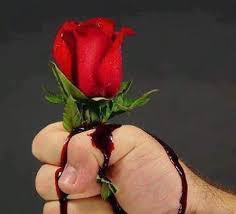 আল্লাহ হাফেজ